Biblioteca Nacional de Maestros
Pequeños y grandes proyectos en bibliotecas y otras unidades de información del sistema educativo: cómo gestionar con indicadores
22 de Septiembre de 2016

Lic. Luciana Chiari
PRIMERA PARTE

Detección de problemas
Herramientas de evaluación ex ante
Diseño de proyectos
Ciclo de vida de los proyectosTipos de evaluación según cada momento
Evaluación 
ex ante
Monitoreo
Evaluación 
ex post
Evaluación ex ante
Permite evaluar la viabilidad y sustenta-bilidad del programa en términos financieros, políticos e institucionales, para priorizar y seleccionar las alternativas de componentes y actividades que maximicen el impacto de la inversión social.

Permite tomar la decisión de la implemen-tación -o no- de las actividades y componen-tes de un programa o proyecto social.
Árbol de problemas
Efectos
Problema principal
Causas
Árbol de objetivos
Fines
Objetivo general
Medios
Matriz de priorización de problemas
Problema principal: Decrecimiento de la cantidad de usuarios docentes que concurren a la sala de lectura para utilizar los servicios de consulta in-situ.
C1: El material de lectura que ofrecen las  salas de lectura no responde a los intereses ni necesidades de los docentes.
C2: El horario de atención de las salas de lectura en muchos casos resulta incompatible con la jornada laboral de los docentes.
C3: Desconocimiento de los servicios y productos que ofrecidos en las consultas in-situ.
C4: Escasas o nulas tareas de difusión de las salas de lectura.
C5: Muchas de las salas de lectura no cuentan con página web o su información está desactualizada.
Valores
3 = alto
2 = medio
1 = bajo
0 = nulo
Nivel de priorización
Alto (8-12): -
Medio (4-7): C4; C5
Bajo (0-3): C1; C2; C3
Matriz de priorización de problemas
Al momento de analizar cada una de las causas de nuestro problema, debemos preguntarnos:

Si solucionamos la causa 5, ¿en qué medida esto contribuirá a solucionar las demás causas detectadas?






Al final de cada fila, tendremos el nivel de priorización de cada causa de nuestro problema principal.
Matriz de gobernabilidad
C1: El material de lectura que ofrecen las  salas de lectura no responde a los intereses ni necesidades de los docentes.
C2: El horario de atención de las salas de lectura en muchos casos resulta incompatible con la jornada laboral de los docentes.
C3: Desconocimiento de los servicios y productos que ofrecidos en las consultas in-situ.
C4: Escasas o nulas tareas de difusión de las salas de lectura.
C5: Muchas de las salas de lectura no cuentan con página web o su información está desactualizada.
Valores
3 = alto
2 = medio
1 = bajo
0 = nulo
Nivel de gobernabilidad
Alto (7-9): C3; C4
Medio (4-6): C1; C2; C5
Bajo (0-3): -
Matriz combinada
Nivel de priorización de problemas
Nivel de 
gobernabilidad
C1: El material de lectura que ofrecen las  salas de lectura no responde a los intereses ni necesidades de los docentes.
C2: El horario de atención de las salas de lectura en muchos casos resulta incompatible con la jornada laboral de los docentes.
C3: Desconocimiento de los servicios y productos que ofrecidos en las consultas in-situ.
C4: Escasas o nulas tareas de difusión de las salas de lectura.
C5: Muchas de las salas de lectura no cuentan con página web o su información está desactualizada.
Nivel de gobernabilidad
Alto (7-9): C3; C4
Medio (4-6): C1; C2; C5
Bajo (0-3): -
Nivel de priorización
Alto (8-12): -
Medio (4-7): C4; C5
Bajo (0-3): C1; C2; C3
Definición del proyecto
Incrementar la cantidad de usuarios docentes que concurren a la sala de lectura para utilizar los servicios de consulta in-situ.
OBJETIVO GENERAL
Actualizar el material de lectura de las  salas de lectura para responder a los intereses ni necesidades de los docentes.
Crear páginas web de las salas de lectura y/o  actualizar su información.
OBJETIVO ESPECÍFICO
OBJETIVO ESPECÍFICO
Diseñar página web de las salas de lectura.
Mantener actualizados los contenidos de las páginas web.
Difundir la página web entre los docentes.
ACTIVIDAD
ACTIVIDAD
ACTIVIDAD
Planificación operativa
Semáforo utilizado:       101 ó + |      70 a 100% |      45 a 69% |       0 a 44%
FIN DE LA PRIMERA PARTE

Inicio del intervalo
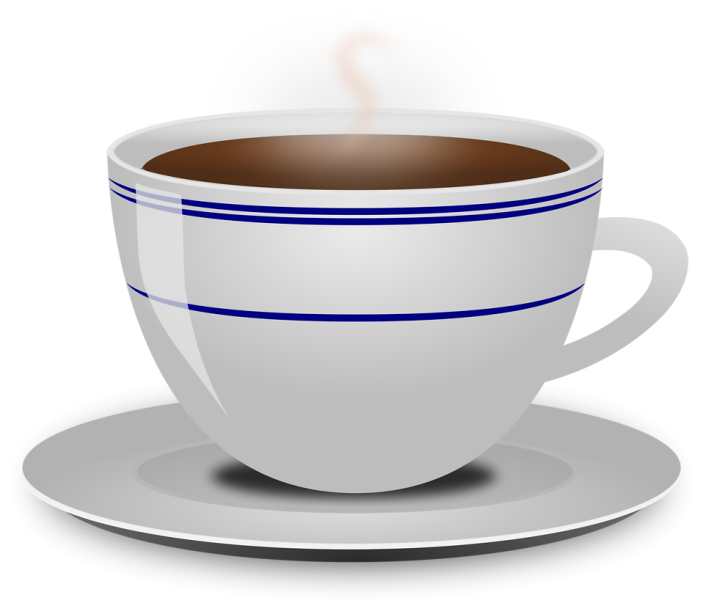 SEGUNDA PARTE

Monitoreo y evaluación de la gestión
Indicadores
Tableros de comando
Ciclo de vida de los proyectosTipos de evaluación según cada momento
Evaluación 
ex ante
Monitoreo
Evaluación 
ex post
Monitoreo
Permite indagar y analizar permanentemente el grado en que las actividades realizadas y los resultados obtenidos responden a lo planificado, para detectar oportunamente eventuales deficiencias, obstáculos y/o necesi-dades de ajuste en la planificación y ejecución.

Se diseña durante la planificación y se desarrolla, permanentemente, durante toda la ejecución.
Evaluación ex post:Evaluación de resultados
Evalúa el grado de cumplimiento final de los objetivos específicos del programa, en términos de efectividad, eficacia y eficiencia.

Se diseña en la planificación del programa y se realiza inmediatamente después de finalizada la ejecución del programa.
Evaluación ex post:Evaluación de impacto
Identifica y explica la modificación del valor inicial de los indicadores del problema que dio origen al programa (línea de base). 

Se diseña durante la planificación del programa social y se ejecuta un tiempo después de finalizada la ejecución del programa.
¿Qué son los indicadores?
.
Son una 
herramienta que permite 
obtener información cuanti o cualitativa del grado de cumplimiento de un objetivo de gestión previamente establecido. Pueden ser objetivos generales, objetivos específicos, 
actividades o tareas.
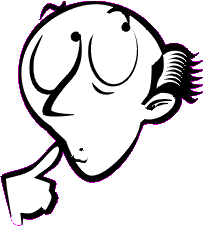 Para que sean útiles deben estar relacionados con una política pública y sus resultados esperados.
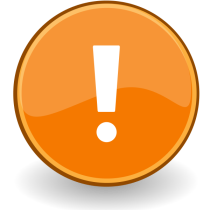 IndicadoresUtilidad
IndicadoresElementos necesarios para su definición
EJEMPLO
Denominación: Promedio de hogares por vivienda
Definición conceptual: Expresa la cantidad, en promedio, de grupos de personas que comparten los gastos cotidianos de alimentación que residen bajo un mismo techo.
Definición operacional: Es el cociente entre la cantidad total de hogares y la cantidad total de viviendas particulares ocupadas.
Tipos de indicadores
Indicadores de procesos
Indicadores de producto
Permiten cuantificar la producción de los bienes y servicios generados y entregados en un período dado.
Ejemplos: 
 Cantidad de folletos de difusión repartidos.
 Cantidad de talleres de lectura realizados.
Indicadores de cobertura
Permiten identificar el grupo al que van dirigidos los bienes y servicios.
Ejemplo: 
 Porcentaje de trabajadores capacitados.
Indicadores de presupuesto
Permiten medir el nivel de avance en la ejecución, asignación, desembolso, etc., de lo vinculado con dinero.
Ejemplo: 
 Porcentaje del presupuesto ejecutado.
Indicadores de logros
Indicadores de resultados
Miden el grado de avance en la concreción de cada objetivo específico. Reflejan el nivel de cumplimiento de los efectos directos esperados.
Ejemplo: 
Porcentaje de salas de lectura que poseen página web y su información está actualizada. (Objetivo específico: “Crear páginas web de las salas de lectura y/o  actualizar su información”).
Indicadores de impacto
Miden el grado de avance en la concreción del objetivo general y, consecuentemente, en la eliminación del problema principal y sus efectos.
Ejemplo:
Cantidad de usuarios docentes que concurren a la sala de lectura para utilizar los servicios de consulta in-situ. (Objetivo general: “Incrementar la cantidad de usuarios docentes que concurren a la sala de lectura para utilizar los servicios de consulta in-situ”)
Ejemplo de indicador
Tableros de comando
También puede ser llamados Tableros de Control o Tableros de Mando Integral.

¿Qué es?
Es una herramienta muy importante para la gestión por resultados.

Posee un set de indicadores de gestión y un sistema de alertas (“sistema de semáforo”) que se activa al medir periódicamente el cumplimiento de las metas, permitiendo contar con un mayor conocimiento de la ejecución del plan.

¿Para qué sirve?
Permite monitorear lo planificado, no para planificar.

Brinda información al decisor. La alta dirección obtiene una visión rápida y comprensible del proyecto.
Tableros de comando estratégicos
Suele ser utilizado por la Alta Dirección.
Realiza un seguimiento del plan estratégico y/o los temas más relevantes del área.
Se incluyen sólo los indicadores más importantes del proyecto (por lo general, sólo indicadores de logro).
Mide acciones a mediano y largo plazo.
Evalúa el cumplimiento de los objetivos específicos y del objetivo general.
No suele incluir información específica de un área (en caso de monitorear planes estratégicos).
Tableros de comando operativos
Suele ser utilizado por los rangos medios de la administración.
Realiza un seguimiento constante de cada una de las actividades y tareas.
Mide acciones a corto plazo.
Contiene información de indicadores útiles para la gestión de áreas particulares y cotidianas.
Tablero de comandoConstrucción de sistema de alertas
El sistema de alertas refleja en qué medida se cumplió con los objetivos y actividades del proyecto a través de un “semáforo” en donde cada color representa un nivel de logro diferente.

El sistema de alertas puede ser diseñado según las necesidades e intereses planteados por las autoridades solicitantes de los tableros.

Ejemplo de semáforo básico:
	    ROJO: señal de incumplimiento o de situación marcadamente
	    negativa: el organismo dista de lograr los resultados esperados. 
         Ejemplo: de 0% a 33% de cumplimiento.

	    AMARILLO: indica un nivel de satisfacción apenas cercano al
         aceptable.  Ejemplo: de 34% a 70% de cumplimiento.

	    VERDE: denota cumplimiento satisfactorio (y más que satisfactorio)  
	    del resultado  esperado. Ejemplo: 71% o + de cumplimiento.
Tablero de comandoConstrucción de sistema de alertas
En otros sistemas, también pueden incorporarse otros colores, tales como gris para la ausencia de datos y azul para reflejar un sobre cumplimiento. Ejemplo:
Sobre ejecutado
101% o +
Satisfactorio
71 a 100%
Problemático
41 a 70%
Sin datos
Deficiente
11 a 40%
Grave
0 a 10%
Ejemplo de tablero de comando operativo
Semáforo utilizado:       101 ó + |      70 a 100% |      45 a 69% |       0 a 44%
FIN DE LA PRESENTACIÓN

¡MUCHAS GRACIAS!

Lic. Luciana Chiari
chiari.lucianaa@gmail.com